Analytická bibliografie
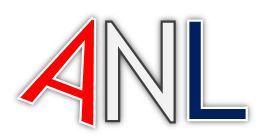 David Veselý - Národní knihovna ČR
Jednání sekce SDRUK pro bibliografii v Ústí nad Labem, 22.IX.2021
zřízeno 1 systematizované místo pro metodiku, koordinaci a rozvoj národního systému analytické bibliografie
													(od 1.X.2021)
nadále zůstává pod
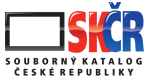 úloha koordinační
	seznam excerpovaných zdrojů -> zamezení duplicitního zpracovávání


úloha metodická
	tvorba a průběžná aktualizace metodické příručky
sledovat novinky v oblasti zpracování bibliografií

získat další přispěvatele (např. ústavy AV ČR)

poskytovat konzultace
Co je cílem?
ukotvení procesů analytické bibliografie

vznik samostatného oddělení ANL

zvýšení využívanosti/využitelnosti zdrojových dokumentů pro vědecké, výzkumné, studijní a další účely
Úspěchu dosáhneme až:
vznikne dobře personálně a finančně zajištěné pracoviště v NK ČR

bude analytická bibliografie výslovně uvedena v knihovním zákoně

dosáhneme začlenění rozvoje analytické bibliografie do statutu a strategie NK ČR

vytvoříme metodiku analytické bibliografie
773 q
často chybí podpole q
	
údaj řadící											pro účely citace
								Ročník:číslo

není-li ročník uveden, nedopočítáváme, v pp. q jen číslo
						špatně - Ročník (mezera) : (mezera) číslo
773 g
Ročník V, číslo W (XXXX), strana Y-Z
Ročník (mezera) V, číslo (mezera) W (mezera) (XXXX), strana (mezera) Y-Z

Věta 773g začíná velkým písmenem, nekončí však tečkou. 
						roč. je špatně
Zkracování je možné, leč v době RDA by bylo příhodné jej zavrhnout. 
		Roč.       Ročník ; č.         číslo ; s.        strana/strany
78708 	$i Recenze na:
V poli 245 c neuvádět [autor recenze], zcela nahrazuje podpole 4 s hodnotou rev.
787 a/t	a - tři a dost (návrat zpět)	t - jen název, autoři do pp. a
Pro možnost propojení je potřeba dohledat údaje			$d	Místo vydání : jméno nakladatele, datum vydání (NO)			$z	Mezinárodní standardní číslo knihy (O)
					Aleph umí propojení přes LKR, leč jen do konkrétního katalogu jedné knihovny, nikoli do SKC. 

david.vesely@nkp.cz